Презентация к уроку «Разнообразие природы нашейРодины»
Учитель Вайчик Светлана Николаевна
ГБОУ лицей № 470 Калининского района г. Санкт- Петербурга
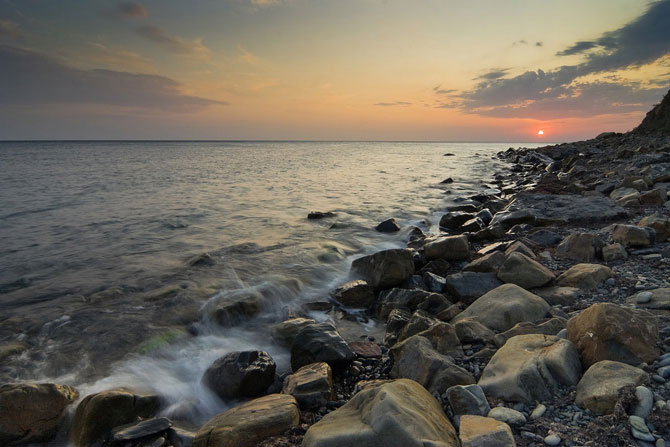 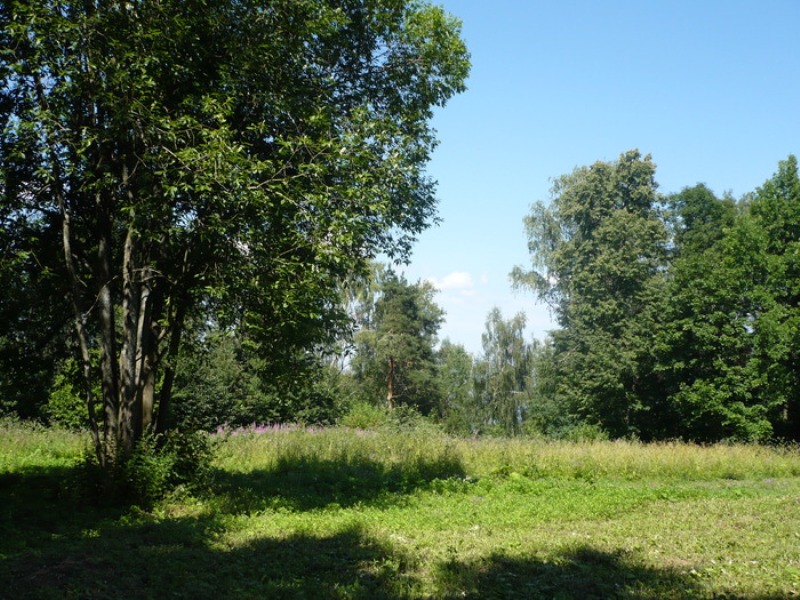 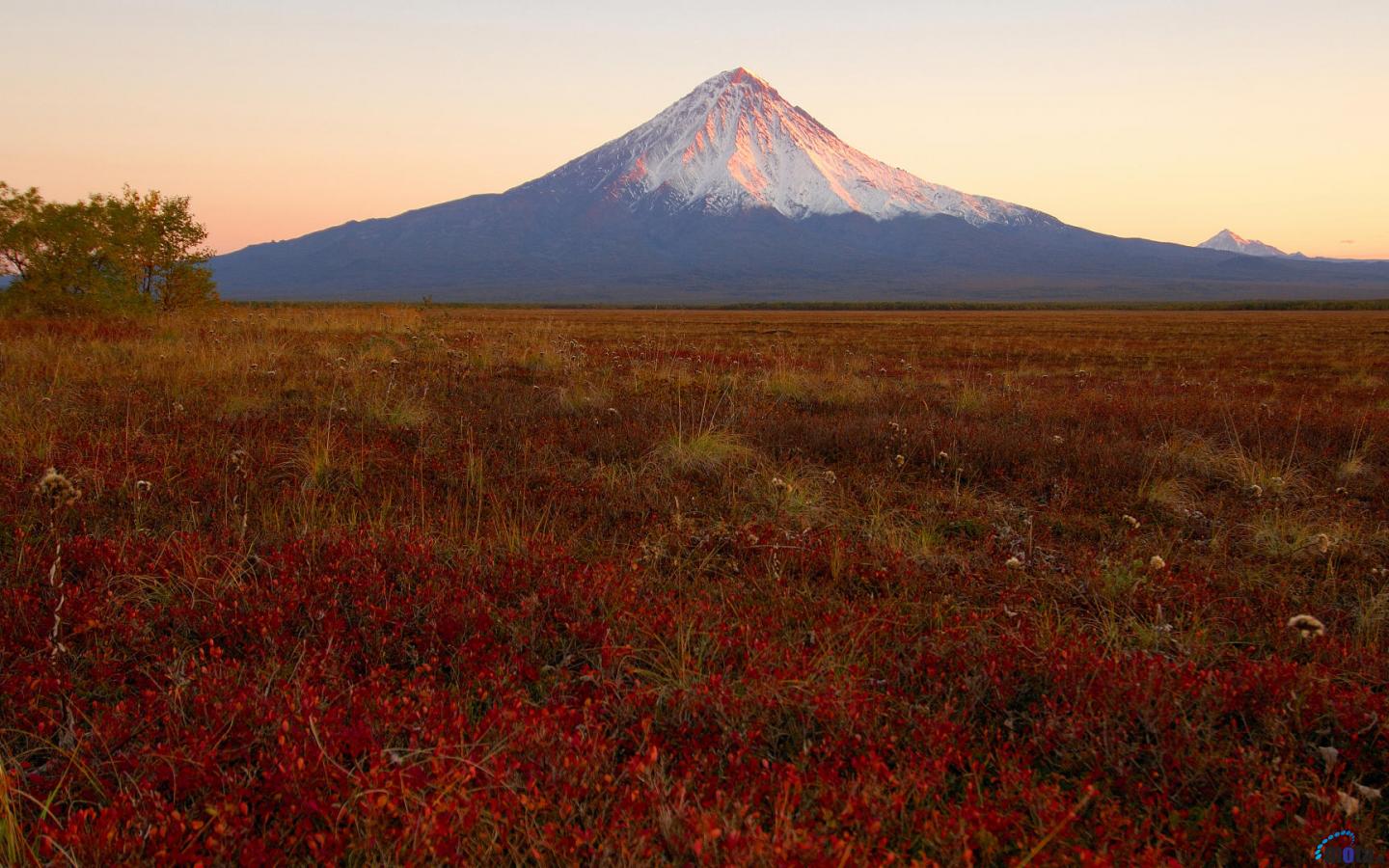 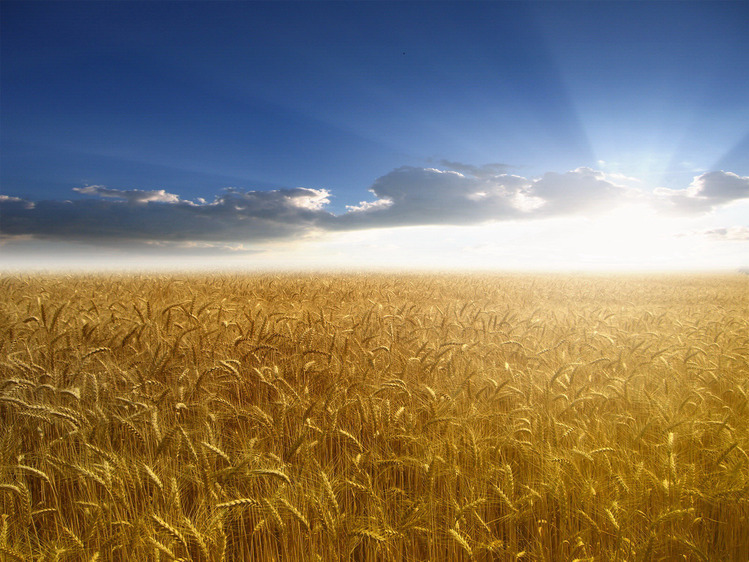 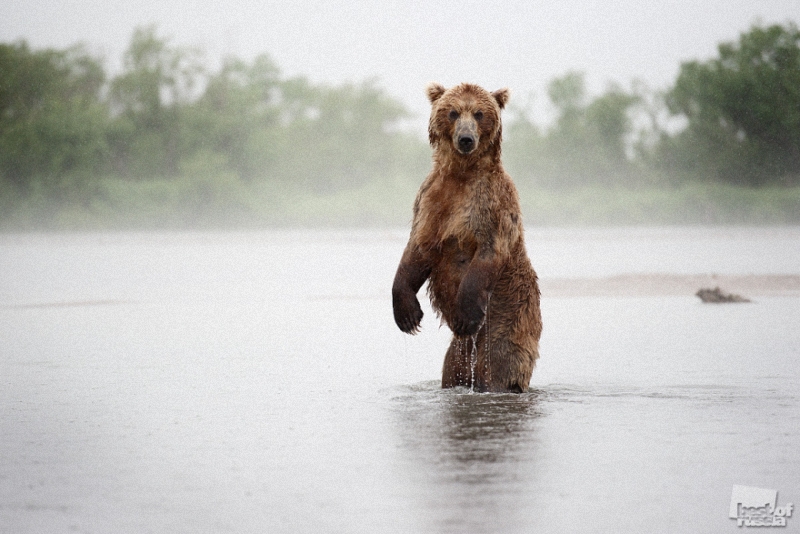 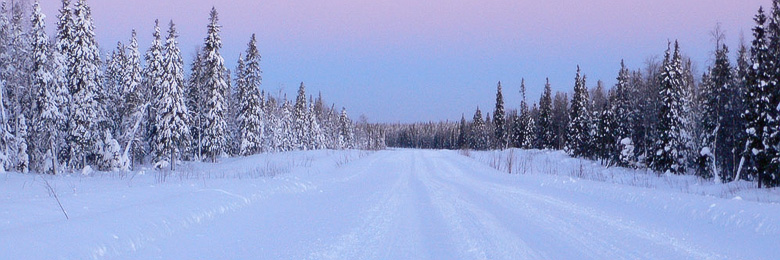 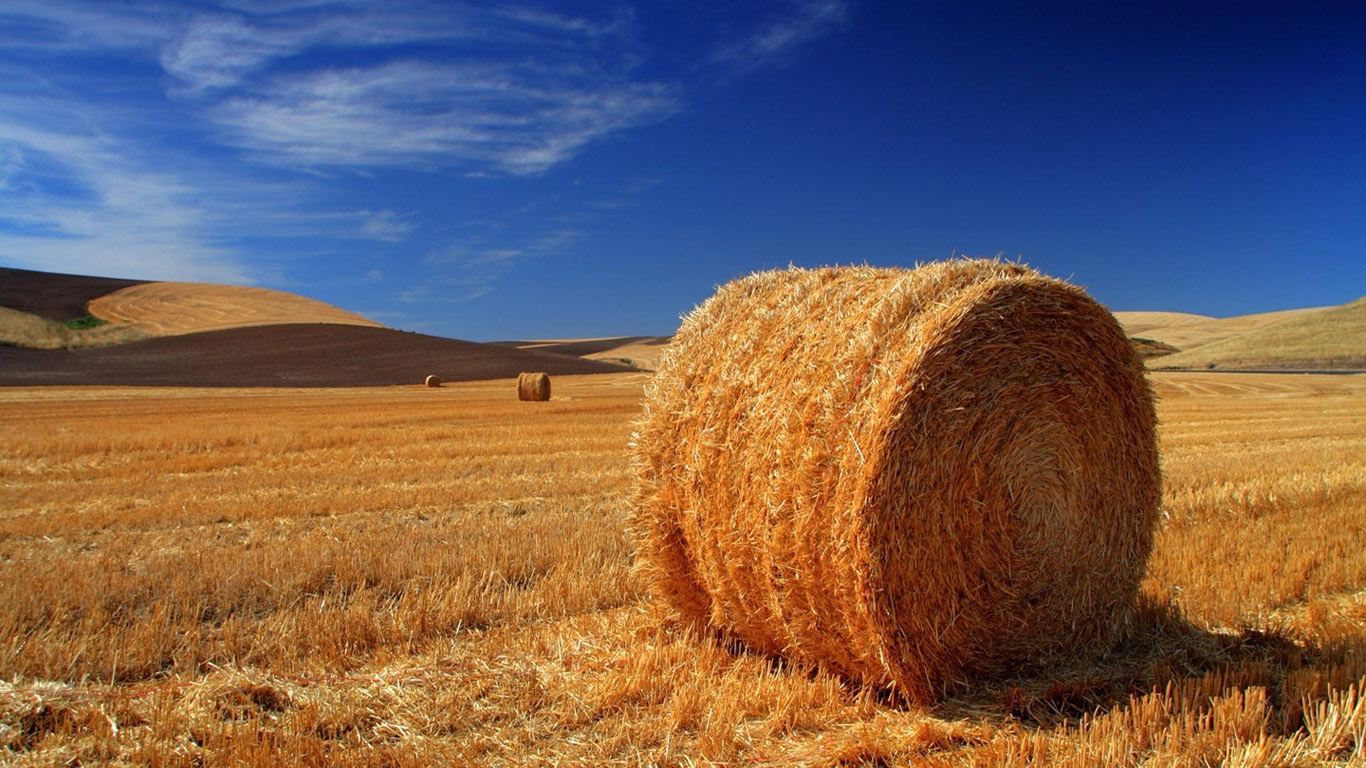 Тундра
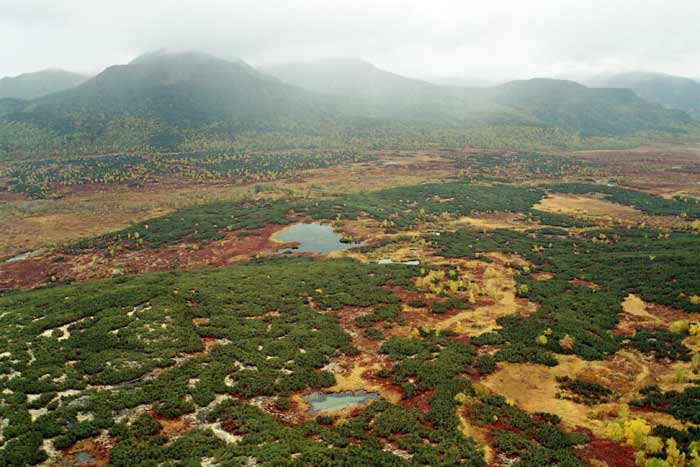 Степь
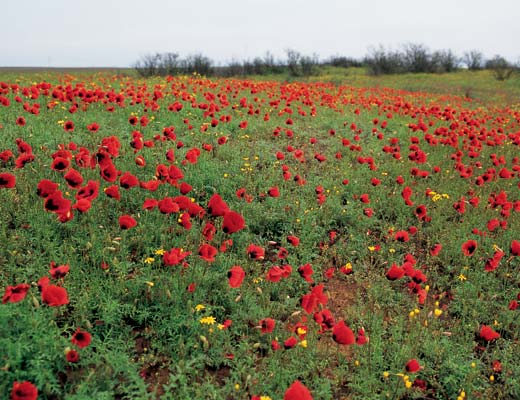 Пустыня